ГБУЗ СО «Сызранская ЦГРБ»


 «Преждевременные роды. Роль акушерки в ведении преждевременных родов»




Подготовила
Акушерка АОО  
Нина Николаевна
Белоножкина 
  г.о.Сызрань 2024г.
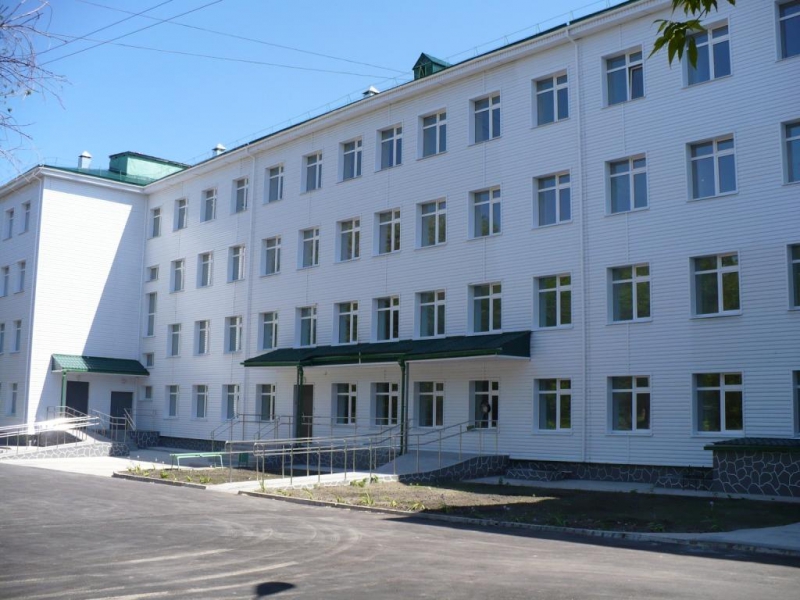 Проблема преждевременных родов является не только медицинской, но и социальной проблемой, так как рождение недоношенного ребенка, его болезнь и смерть являются серьезной психологической травмой. Женщины, потерявшие ребенка, испытывают страх за исход следующей беременности, это приводит к конфликтам в семье, отказу от последующей беременности.
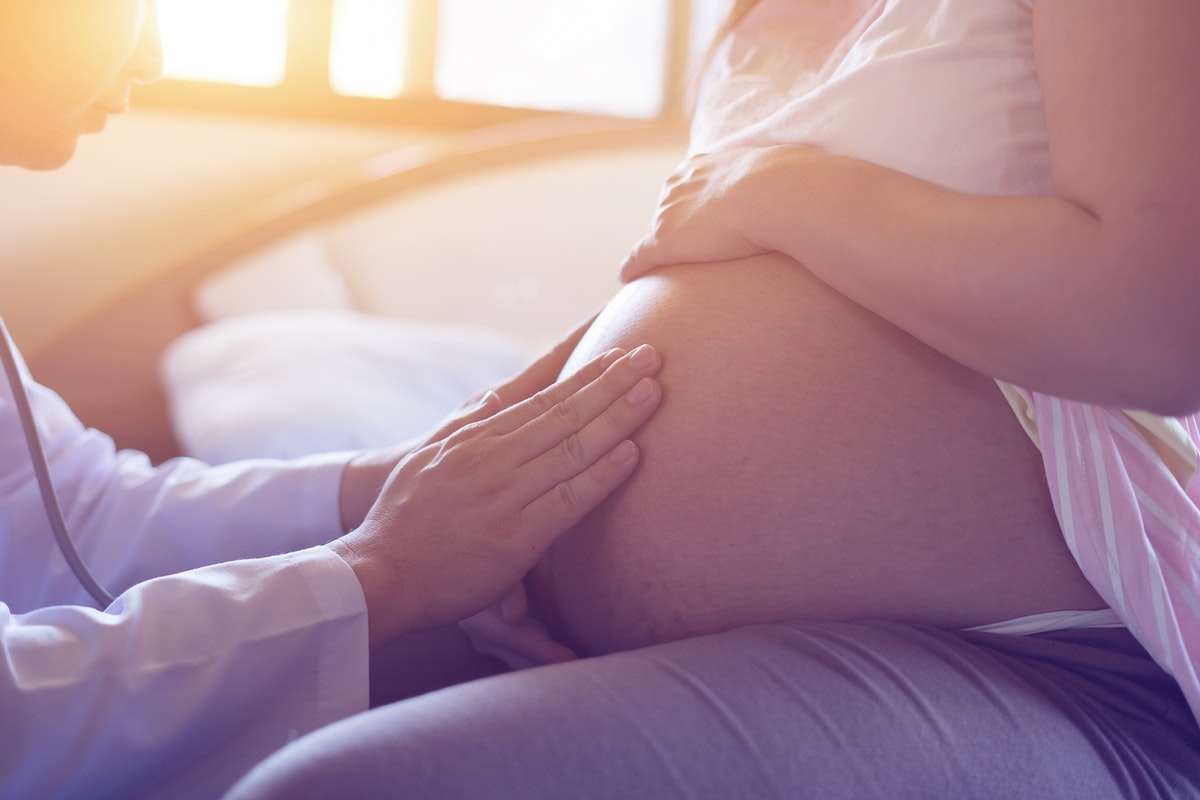 Преждевременные роды (ПР) - это роды, наступившие в сроки беременности от 22 до 36 недель и 6 дней, при этом установление срока беременности определяется на основании данных о 1-м дне последней менструации (при регулярном менструальном цикле) и УЗИ плода, выполненном в 1-м триместре.
Преждевременные роды остаются одной из самых актуальных проблем акушерства. Частота ПР в мире составляет около 11% с колебаниями от 5% в некоторых странах Европы до 18%. Ежегодно в мире рождается около 15 миллионов недоношенных детей. В РФ каждый год на свет появляется около 60 тысяч преждевременно рожденных.
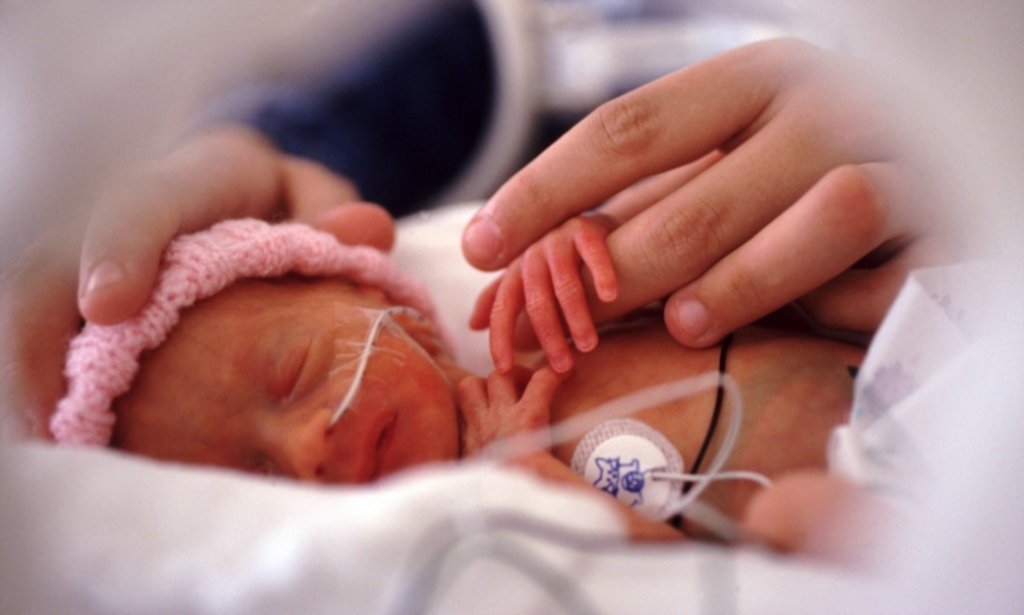 Классификация преждевременных родов по данным ВОЗ в соответствии со сроком гестации

22-27 недель 6 дней включительно —экстремально ранние ПР При этом новорожденные являются глубоко недоношенными, имеют экстремально низкую массу тела (до 1000 г), выраженную незрелость легких (хотя в ряде случаев профилактика РДС эффективна). Прогноз для них крайне неблагоприятный. Показатели заболеваемости и смертности новорожденных крайне высокие.

28-31 недель 6 дней — очень ранние ПР Для новорожденных (тяжелая недоношенность) характерна очень низкая масса тела (до 1500 г), легкие плода незрелые, с помощью кортикостероидов удается добиться их ускоренного созревания. Исход родов для плода и постнатальный прогноз более благоприятный.

32-33 недели 6 дней — умеренные ПР У новорожденных имеет место недоношенность средней степени.

34-36 недель 6 дней — поздние ПР Легкие плода практически зрелые и не требуют введения средств для стимуляции созревания (сурфактанта).
Клиническая классификация ПР
Угрожающие ПР - проявляются нерегулярными болями в нижней части живота, поясничной области. Объективно определяется повышенный тонус матки, укорочение шейки матки, открытие наружного зева. Есть возможные риски ПР, но крайне маловероятна их реализация в ближайшие 7 дней.

Неминуемые ПР - сопровождаются болями в нижних отделах живота, регистрируемой регулярной маточной активностью, центрированным положением укороченной, размягченной и нередко дилатированной шейкой матки, наличием слизистых или слизисто-сукровичных выделений из половых путей, свидетельствующих о созревании шейки матки. Возможно преждевременное излитие околоплодных вод. Высокий риск развития ПР  в течении ближайших 7 дней (диагноз обязательно должен быть подтвержден объективными диагностическими тестами)

Активные ПР - активная родовая деятельность в сочетании с прогрессирующим раскрытием шейки матки (от 4 см).
Факторы риска преждевременных родов
Симптомы и течение ПР
Следующие признаки могут наблюдаться в течение нескольких часов до возникновения классических симптомов родов:
- менструальноподобные спастические боли;
- неболезненные и нерегулярные сокращения матки;
- боли в пояснице;
- ощущение давления во влагалище или малом тазу;
- выделения слизи из влагалища, которые могут быть прозрачными, розовыми или слегка кровянистыми («слизистая пробка»).
Диагностика преждевременных родов
Согласно клиническим рекомендациям Минздрава РФ основными 
диагностическими критериями ПР являются регулярные схватки не менее 4 каждые 20 минут (и/или 8 схваток в течение 60 мин) и динамические изменения шейки матки (укорочение и сглаживание) . Кроме того, ряд авторов рекомендуют в качестве критерия ПР считать укорочение шейки матки менее 20 мм по данным трансвагинального УЗИ.
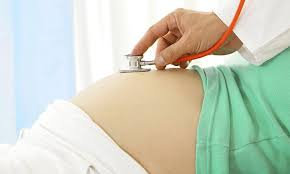 Дифференциальная диагностика ПР
Угрожающие преждевременные роды дифференцируют со следующими состояниями:
1) острым пиелонефритом;
2) почечной и кишечной коликой;
3) пищевой токсикоинфекцией;
4) дискинезией желчевыводящих путей;
5) острым и подострым аппендицитом;
6) угрозой разрыва матки при наличии рубца на ней;
7) нарушением питания узла при наличии миомы матки;
8) преждевременной отслойкой нормально расположенной плаценты
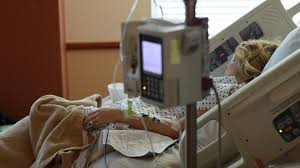 Правила транспортировки

Согласно приложения 1 к приказу Министерства здравоохранения Самарской области от 30 января 2015г. № 111, разработана схема маршрутизации беременных, рожениц и родильниц для оказания экстренной и неотложной медицинской помощи.
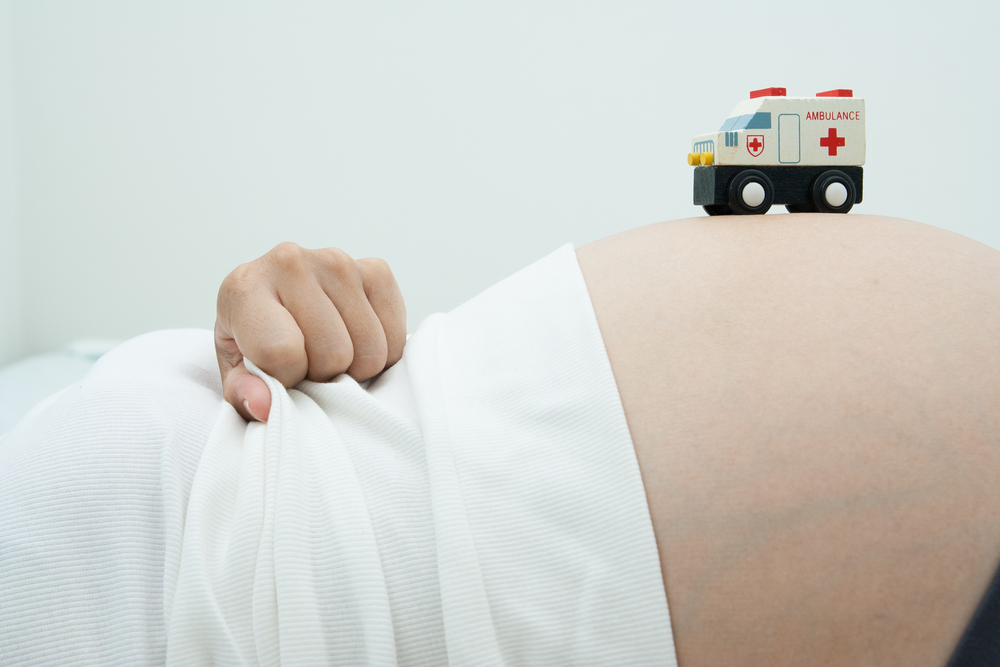 В акушерский стационар межрайонного перинатального центра ГБУЗ Самарской области «Тольяттинская городская клиническая больница № 5» (стационар 3 А группы) направляются:
женщины при ПР, включая ПРПО, при сроке беременности менее 330 недель при отсутствии противопоказаний для транспортировки. 
При ПР, включая ПРПО, при сроке беременности 33-36 недель, осуществляется госпитализация пациентки в акушерский стационар З(а) группы, или при отсутствии возможности, акушерский стационар 2-й группы (имеющий отделение (палаты) реанимации и интенсивной терапии для новорожденных).
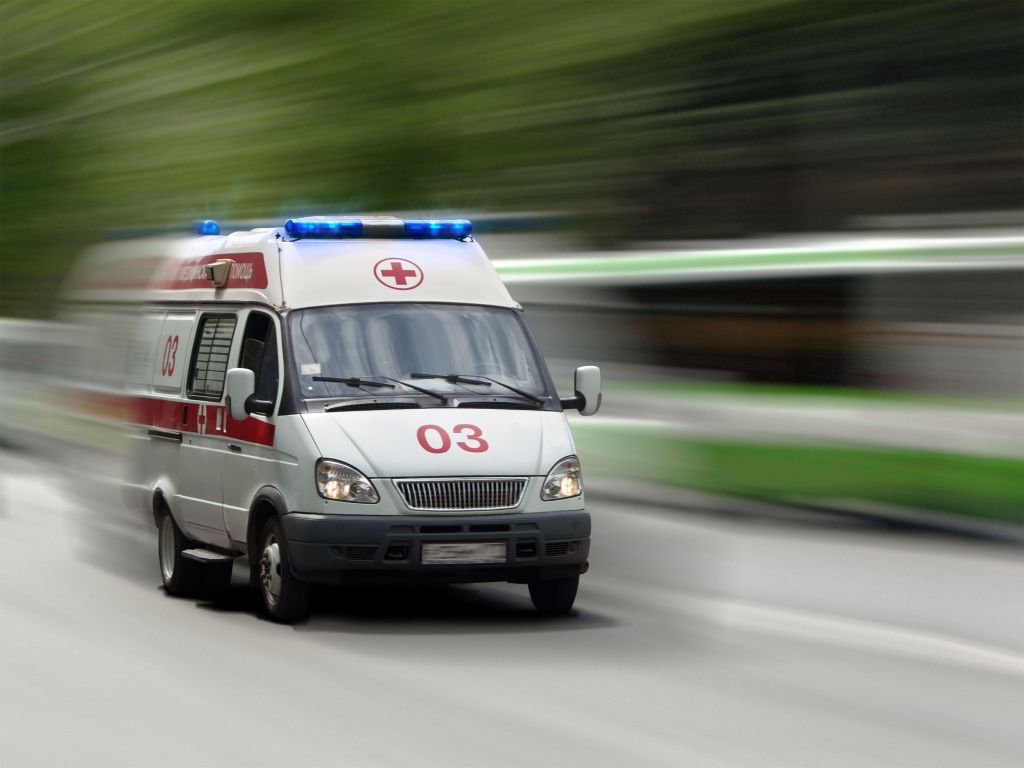 Акушерская тактика при транспортировке
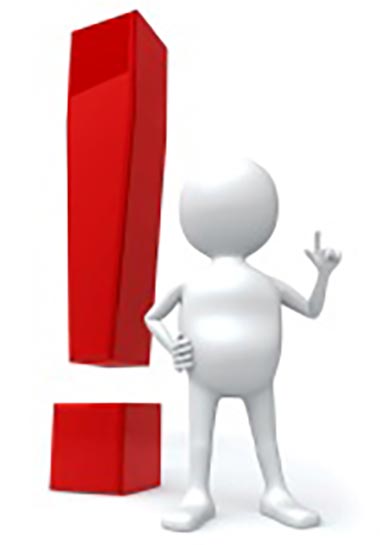 Показания к переводу женщины определяет врач акушер-гинеколог, неонатолог, по согласованию с заместителем главного врача по акушерско-гинекологической службе, с предварительным информированием специалистов стационара 3–го уровня и, получения информированного согласия женщины. Госпитализация осуществляется машиной скорой помощи ГБУЗ СО «Сызранской ЦГРБ» в сопровождении опытной акушерки, обладающей навыками оказания первичной реанимационной помощи новорожденному и роженице. Иногда осуществляется транспортировка бригадой САС в «Тольяттинскую городскую клиническую больницу №5», а также на вертолете в «Самарскую областную клиническую больницу имени В.Д.Середавина».
Основные направления акушерской тактики
Важно, дать женщине почувствовать безопасность и готовность к оказанию квалифицированной медицинской помощи!
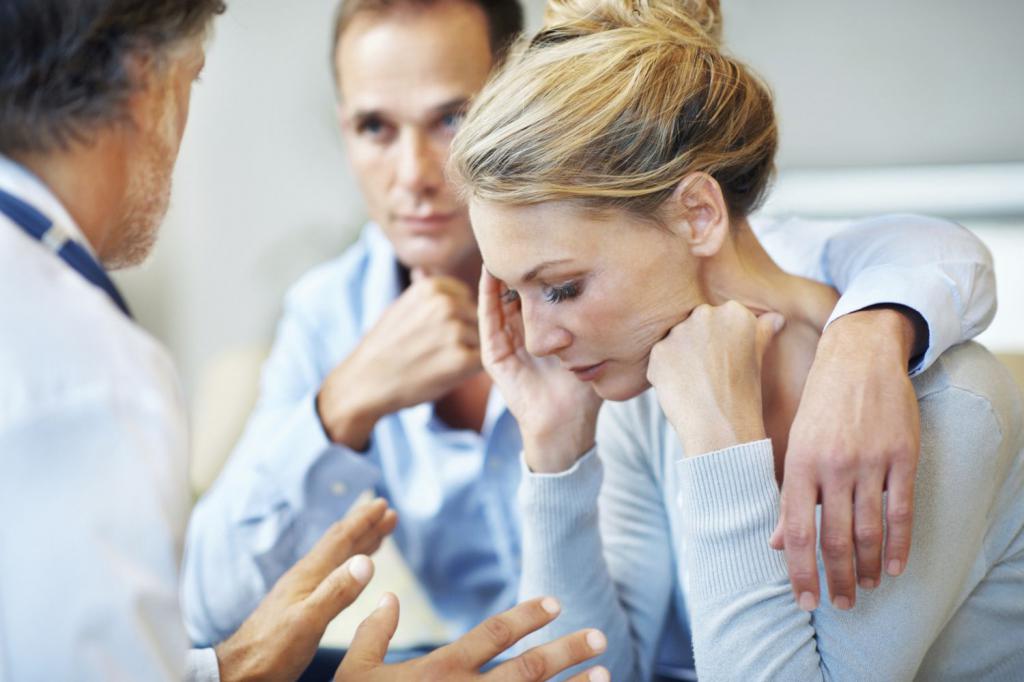 Карта наблюдения при эвакуации беременных с ПР
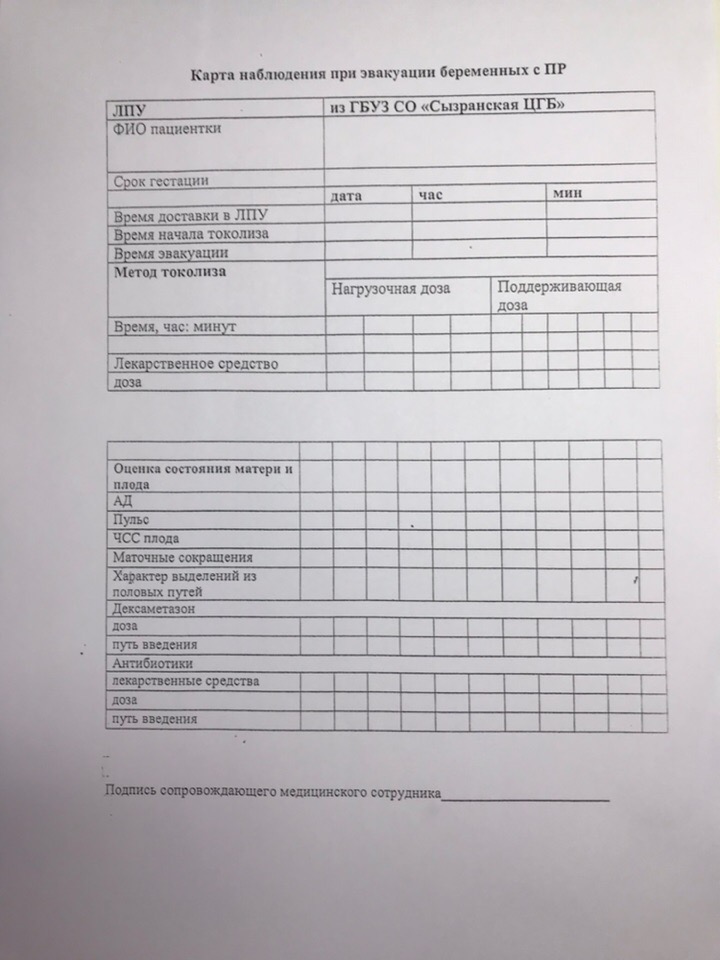 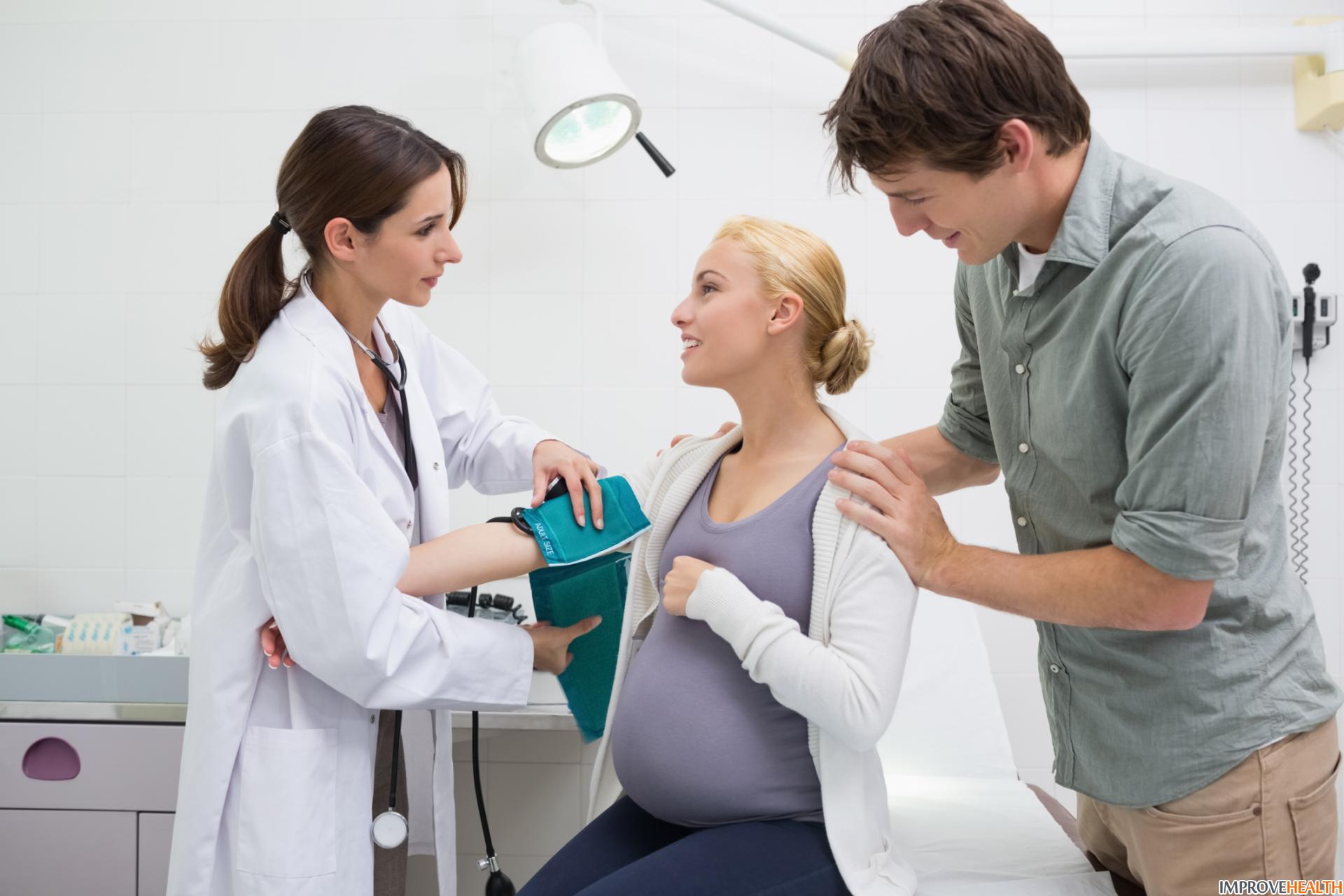 Тактика действий акушерки при преждевременном излитии околоплодных вод
При ПРПО в сроке гестации 24-34 недели 
показана госпитализация пациентки в стационар IIIа уровня и проведение 
следующей терапии:
▪ Профилактика РДС плода
▪ Токолиз
▪ Антибиотикопрофилактика
▪ Магнезиальная терапия.
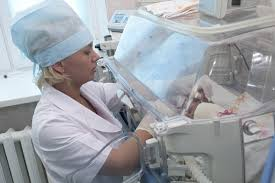 Антенатальная профилактика РДС плода
Схемы применения:
1. Бетаметазон внутримышечно в дозе 12 мг 2 раза с интервалом 24 часа 
2. Дексаметазон внутримышечно в дозе 6 мг 4 раза с интервалом 12 часов или в дозе 12 мг 2 раза с интервалом 24 часа.
Показания для проведения профилактики РДС:
преждевременный разрыв плодных оболочек,
клинические признаки преждевременных родов в 24-34 недели (любое сомнение в истинном гестационном сроке стоит трактовать в сторону меньшего и провести профилактику),
беременные, нуждающиеся в досрочном родоразрешении из-за осложнений беременности или декомпенсации экстрагенитального заболевания (гипертензивные состояния, синдром задержки развития плода, предлежание плаценты, сахарный диабет, гламерулонефрит и т.д.).
Токолиз
Профилактика инфекционных осложнений
Улучшить прогноз исхода преждевременных родов могут только адекватные профилактические меры
Организационные - своевременное определение перинатального риска (как в женской консультации, так и при обращении в наш роддом),  правильная маршрутизация беременной, проведение  консилиума с участием женщины, оформление медицинской документации в соответствии с требованиями приказов МЗ РФ и клинических протоколов.
Лечебные – рациональный токолиз, профилактику РДС, бережное и рациональное родоразрешение.
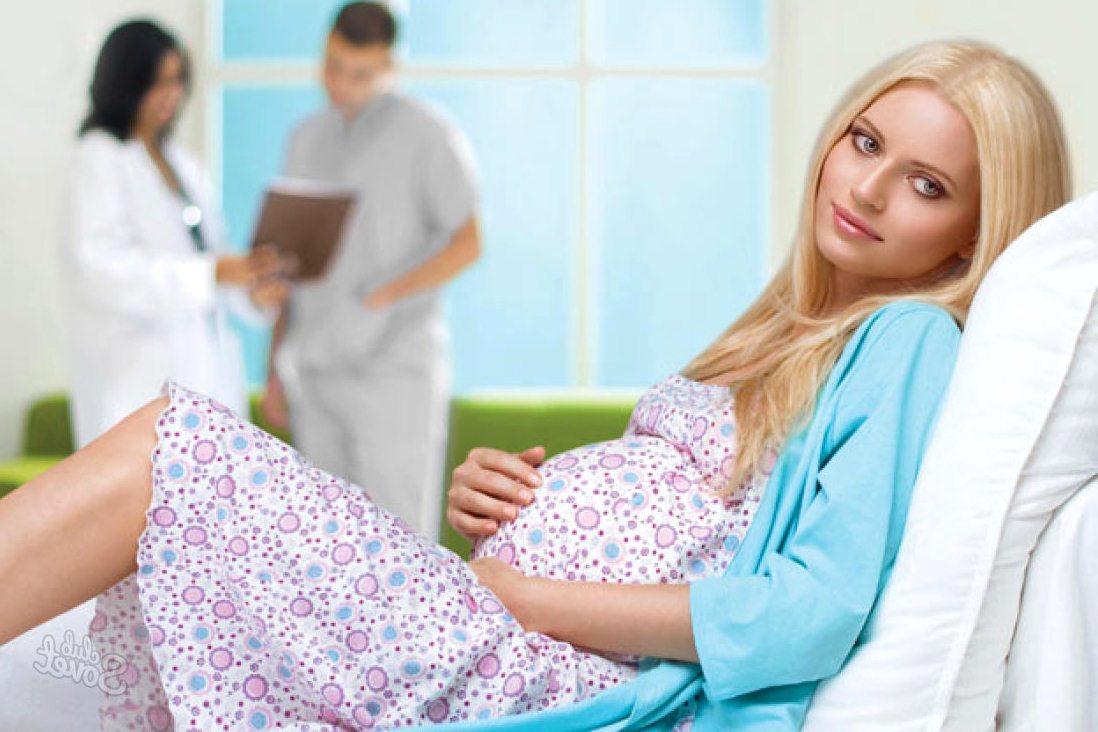 Благодарю за внимание!